Aprende Hebreo mientras Cantas
Apprenez l'Hébreu en Chantant
Lerne Hebräisch beim Singen
노래하며 배우는 히브리어
唱歌來學習希伯來語

Learn Hebrew
While Singing (VI)
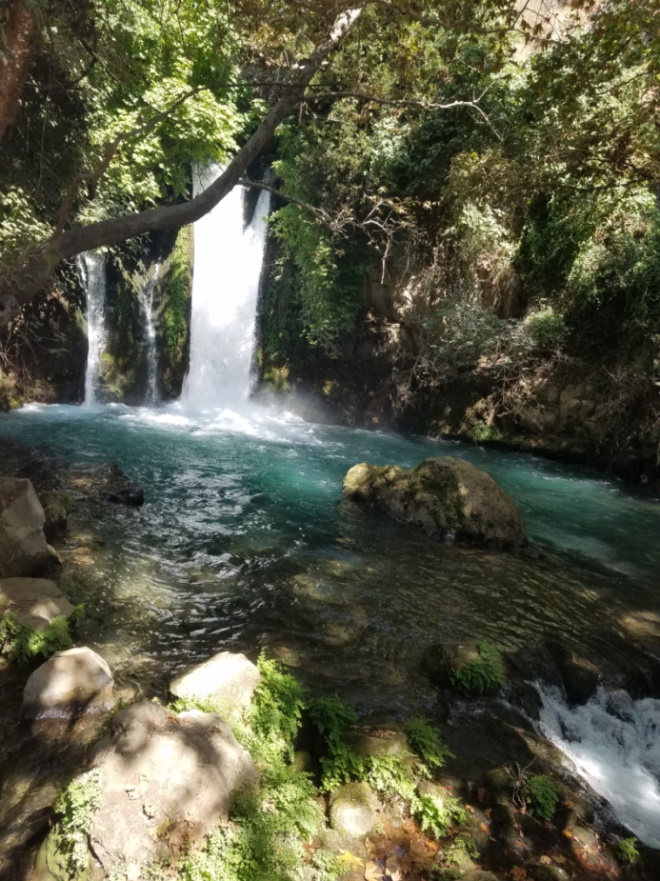 מְקוֹר מַיִם חַיִּים 
ἡ πηγή ὕδατος ζωῆς 
The Spring of Living Water 
생명수 샘  生命水的泉源
La Fuente de Agua Viva 
La Source d'Eau Vive
Die Quelle Lebendigen Wassers 
Fonte de Água Viva
‎ يَنْبُوعَ الْمِيَاهِ الْحَيَّةِ،
Voice: Ezra Kim, Ph.D.
												Cantado por Esdras Kim, Ph.D. 
				Chanté par Ezra Kim, Ph.D.
				Gesungen von Ezra Kim, Ph.D.
				노래: 김경래 박사
				由金京來博士演唱
Unless one is Born from Above (John 3:3)
הֵשִׁיב יֵשׁוּעַ וְאָמַר אֵלָיו: "אָמֵן אָמֵן אֲנִי אוֹמֵר לְךָ, 
       to you    say       I       truly    truly       to him   and said  Jesus  answered 
אִם לֹא יִוָּלֵד אָדָם מִלְמַעְלָה, לֹא יוּכַל לִרְאוֹת אֶת מַלְכוּת הָאֱלֹהִים." 
        of God         kingdom                see          can     not     from above    a man   is born   not    if

My Translation: Truly, truly, I say to you, unless one is born from above, 
                        he cannot see the kingdom of God.
ESV Truly, truly, I say to you, unless one is born again he cannot see the kingdom of God.
R95 Le respondió Jesús: -- De cierto, de cierto te digo que el que no nace de nuevo no puede ver el reino de Dios.  / BFC Jésus lui répondit: «Oui, je te le déclare, c'est la vérité: personne ne peut voir le Royaume de Dieu s'il ne naît pas de nouveau.»  / ELB Jesus antwortete und sprach zu ihm: Wahrlich, wahrlich, ich sage dir: Wenn jemand nicht von neuem geboren wird, kann er das Reich Gottes nicht sehen.  / KRV예수께서 대답하여 가라사대 진실로 진실로 네게 이르노니 사람이 거듭나지 아니하면 하나님 나라를 볼수 없느니라  / CUV 耶穌回答說,我實實在在的告訴你,人若不重生,就不能見神的國。
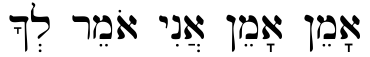 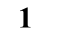 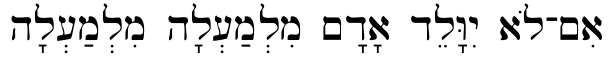 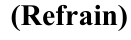 Unless one is Born from Above (John 3:3)
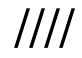 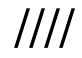 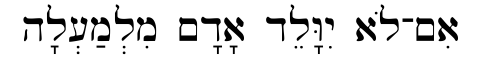 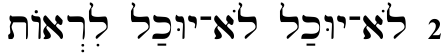 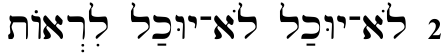 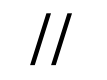 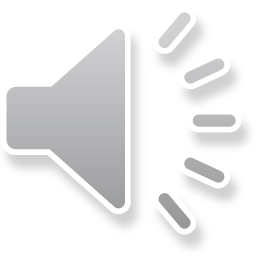 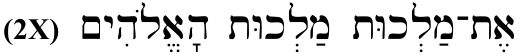 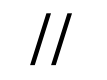 1      ////    Amen Amen Ani Omer le-kha    ////
      (Refrain)  Im-lo Yi-va-led Adam mi-le-ma-la mi-le-ma-la
 Im-lo Yi-va-led Adam mi-le-ma-la
2   //    Lo-yu-khal lo-yu-khal lir-ot et Mal-khut Mal-khut ha-Elohim    //
Come, Take the Water of Life (Revelation 22:17)
הָרוּחַ וְהַכַּלָּה אוֹמְרִים׃ "בּוֹא!", וְהַשּׁוֹמֵעַ יֹאמַר נָא "בּוֹא!"; 
     Come      let him say     the hearer        Come          say      and the bride  the Spirit 
הַצָּמֵא  יָבוֹא נָא,     וְהֶחָפֵץ   יִקַּח נָא מַיִם חַיִּים חִנָּם.     
           freely    of life   water  let him take  whoever desires   let him come  the thirsty

ESV The Spirit and the Bride say, "Come." And let the one who hears say, "Come." And let 
      the one who is thirsty come; let the one who desires take the water of life without price.
R95 El Espíritu y la Esposa dicen: "¡Ven!". El que oye, diga: "¡Ven!". Y el que tiene sed, venga. El que quiera, tome gratuitamente del agua de la vida.  / BFC L'Esprit et l'Épouse disent: «Viens!» Que celui qui entend cela dise aussi: «Viens!» Que celui qui a soif vienne; que celui qui veut de l'eau de la vie la reçoive gratuitement.  / ELB Und der Geist und die Braut sagen: Komm! Und wer es hört, spreche: Komm! Und wen dürstet, der komme! Wer da will, nehme das Wasser des Lebens umsonst!
KRV성령과 신부가 말씀하시기를 오라 하시는도다 듣는 자도 오라 할 것이요 목마른 자도 올 것이요 또 원하는 자는 값 없이 생명수를 받으라 하시더라.  / CUV 聖靈和新婦都說來。聽見的人也該說來。口渴的人也當來．願意的都可以白白取生命的水喝.
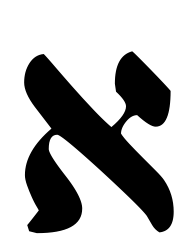 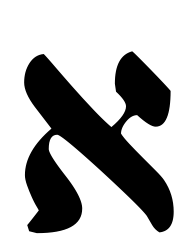 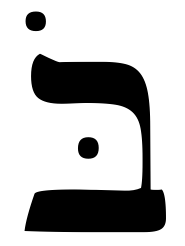 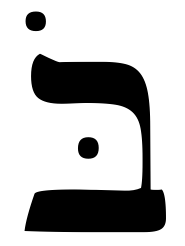 Come, Take the Water of Life (Revelation 22:17)
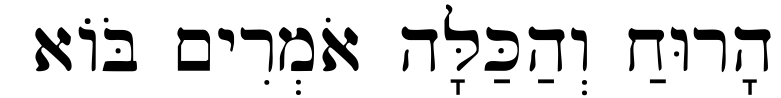 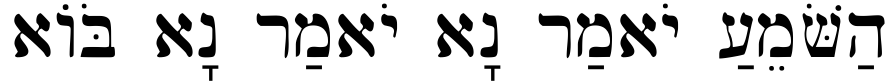 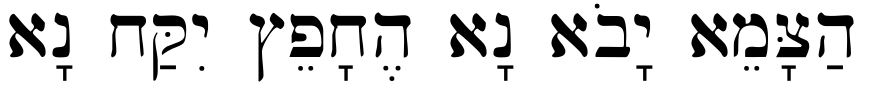 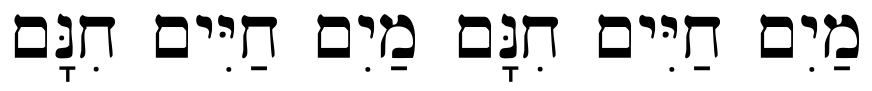 Ha-Ru-ach ve-ha-Ka-la Om-rim bo
Ha-sho-me-a yo-mar na yo-mar na bo
Ha-tsa-me ya-vo na he-kha-fets yi-kakh na
//  ma-yim kha-yim khi-nam  //
If You Abide in my Words (John 8:31-32)
אִם תַּעַמְדוּ בִּדְבָרִי, תַּלְמִידַי אַתֶּם בֶּאֱמֶת;
                   truly        you are   my disciples    in my word    you stand     if  
     וְתֵדְעוּ אֶת הָאֱמֶת וְהָאֱמֶת תְּשַׁחְרֵר אֶתְכֶם.         
                 you         will liberate    and the truth    the truth          and you will know

‎
ESV If you abide in my word, you are truly my disciples, 
     and you will know the truth, and the truth will set you free.
R95 Si vosotros permanecéis en mi palabra, seréis verdaderamente mis discípulos; y conoceréis la verdad y la verdad os hará libres.   / BFC Si vous restez fidèles à mes paroles, vous êtes vraiment mes disciples; ainsi vous connaîtrez la vérité et la vérité vous rendra libres.   / ELB Wenn ihr in meinem Wort bleibt, so seid ihr wahrhaft meine Jünger; und ihr werdet die Wahrheit erkennen, und die Wahrheit wird euch frei machen.   / KRV너희가 내 말에 거하면 참 내 제자가 되고, 진리를 알찌니 진리가 너희를 자유케 하리라.   / CUV你們若常常遵守我的道、就真是我的門徒. 你們必曉得真理、真理必叫你們得以自由.
If You Abide in my Words (John 8:31-32)
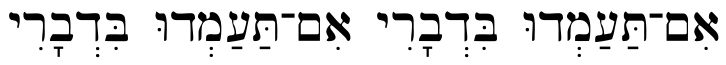 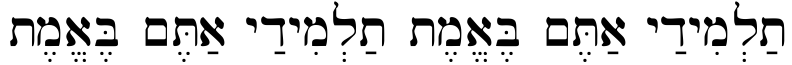 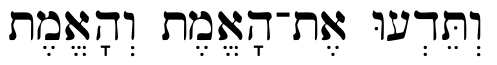 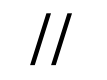 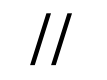 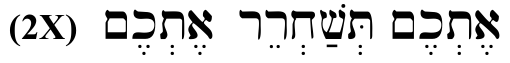 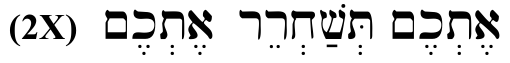 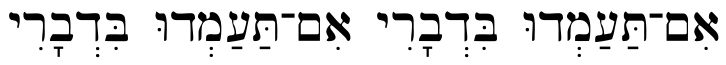 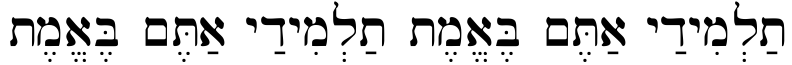 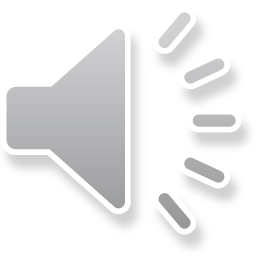 ║꞉   Im ta-am-du bi-dvar-ri Im ta-am-du bi-dvar-ri  
Tal-mi-day a-tem be-e-met Tal-mi-day a-tem be-e-met  ║ 
//   Ve-te-deu et-ha-e-met ve-ha-e-met
te-shakh-rer et-khem te-shakh-rer et-khem   //   ꞉║